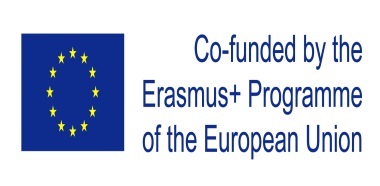 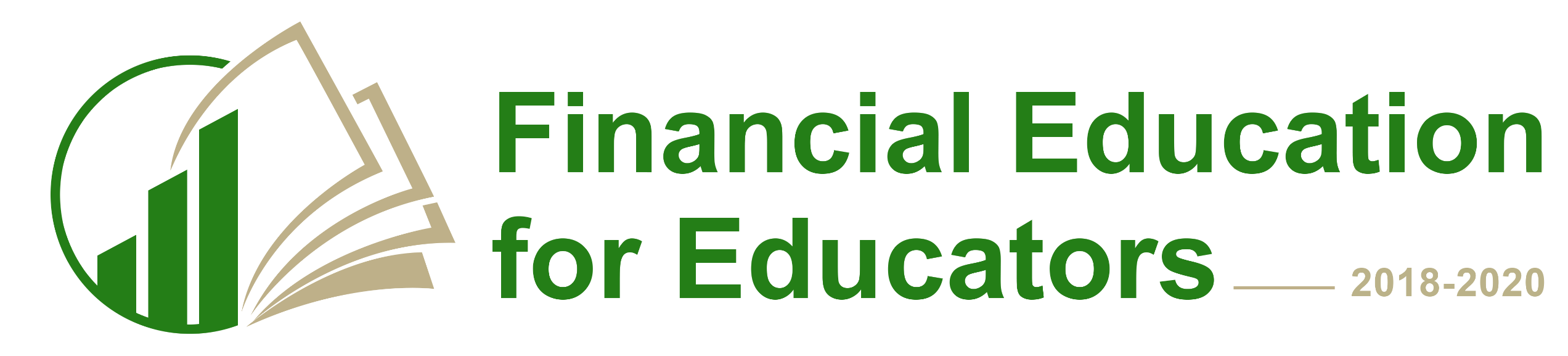 This publication reflects the views of the authors, and the Commission cannot be held  responsible for any use, which may be made of the information contained therein
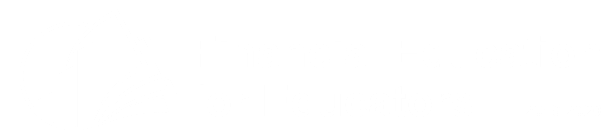 4.3.2.tēma
Strīdu risināšanas metodes
Tiesa
Tradicionāli, tiesa ir galvenais mehānisms strīdu risināšanai, bet tā ir:
 Sarežģīta
 Resursietilpīga (laiks, nauda)
 Nespecializēta
4.3. Padomi, sūdzības un strīdu risināšana
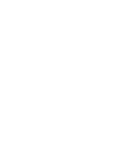 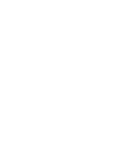 [Speaker Notes: Lai gan patērētājiem ir ļoti svarīgi, lai viņiem būtu tiesības pārliecināties, ka tiek ņemtas vērā viņu intereses, tikpat svarīgi ir ieviest dažus nepieciešamos mehānismus, kurus patērētāji varētu izmantot savu tiesību īstenošanai.

Šajā modulī mēs apskatīsim kā patērētāji savas tiesības var īstenot praksē.

Sāksim ar situācijām, kad patērētājam ir jāatrisina problēma ar iegādātajām precēm vai pakalpojumiem. Šādās situācijās ir iespējami dažādi scenāriji. Piemēram, tirgotājs, kurš saņēmis patērētāja sūdzību, var atzīt patērētāja tiesības un ievērot likumu. Bet dažreiz tirgotājs to neizdara kādas kļūdas dēļ vai ļaunprātīgi. Pēdējā gadījumā mēs teiktu, ka starp patērētāju un tirgotāju pastāv strīds.

Tradicionālais strīdu risināšanas veids ir vēršanās tiesā. Lai gan tiesas procedūra ir veidota tā, lai nodrošinātu maksimālu objektivitāti un taisnīgumu, tai tomēr ir daži ļoti būtiski trūkumi.

Pirmkārt, tiesas prāva parasti ir pārāk sarežģīta, lai cilvēks to varētu izmantot bez kvalificēta jurista palīdzības.

Otrkārt, tiesas prāvas parasti patērē daudz resursu gan laika, gan naudas izteiksmē.

Treškārt, tiesām ir jārisina strīdi visās tiesību jomās, tāpēc dažreiz tiesnešiem trūkst nepieciešamās zināšanas īpašos nozaru tiesību aktos, piemēram, patērētāju tiesībās.

Lai ilustrētu šos trūkumus, iedomāsimies tipisku patērētāju strīdu situāciju. 
Patērētājs iegādājās apavus par 100 eiro, un šie apavi izrādās ir valkāšanai nederīgi. Strīda gadījumā ir maz ticams, ka daudzi patērētāji šajā situācijā vērsīsies tiesā. Tāpēc, paļaujoties tikai uz tiesu, patērētāju aizsardzības līmenis patiešām būtu salīdzinoši zems.]
Strīdu alternatīvā izskatīšana
SAI = ārpustiesas strīdu risināšnas metodes
4.3. Padomi, sūdzības un strīdu risināšana
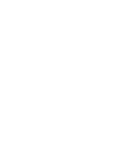 [Speaker Notes: Tāpēc, lai uzlabotu situāciju un palīdzētu patērētājiem efektīvi atrisināt strīdus ar tirgotājiem, ir jāievieš dažādas strīdu izšķiršanas metodes, tostarp ārpus tiesas. Tas patērētājiem dos iespēju izvēlēties vairākus mehānismus, lai viņi varētu izmantot to mehānismu, kas būtu vispiemērotākais viņu konkrētajai situācijai. Mūsdienās ārpus tiesas strīdu izšķiršanas metodes sauc par alternatīvām strīdu izšķiršanas jeb SAI metodēm.]
SAI un tiesa
Pārrunas
Mediācija/
samierināšana
Šķīrējtiesa
Tiesvedība
4.3. Padomi, sūdzības un strīdu risināšana
Lēti, 
ātri, 
vienkārši
Dārgi, 
lēni, 
sarežģīti
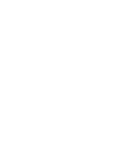 [Speaker Notes: Šajā slaidā varat redzēt dažādu strīdu izšķiršanas metožu piemērus, kas uzskaitīti lietošanas ērtuma, izmaksu un ātruma secībā.

Vienkāršākais, ātrākais un lētākais risinājums visos apstākļos ir tas, ka patērētājs risina problēmu ar pašu tirgotāju. Praksē lielākā daļa problēmu tiek atrisinātas jau šajā posmā. Šī iemesla dēļ patērētājiem ieteicams sākt katru strīdu risināšanu, izmantojot mutiskas vai rakstiskas sarunas ar tirgotāju.

Ja sarunās neizdodas rast risinājumu, patērētājs var pāriet uz nākamo posmu un izmantot vienu no alternatīvajiem strīdu izšķiršanas līdzekļiem.

SAI mehānismi var būt divu veidu:
1. mediācija/ samierināšana un
2. šķīrējtiesa.

Mediācijas tipa SAI mehānismi ir ļoti līdzīgi sarunām, ar vienu atšķirību - ir vēl viena neitrāla persona, kas atvieglo sarunas un palīdz pusēm sasniegt rezultātu. Šo personu sauc par starpnieku vai samierinātāju. Šī trešā persona padara procesu sarežģītāku, mazliet ilgāku un dārgāku, taču dažos gadījumos viņa klātbūtne, komunikācijas prasmes vai zināšanas var palīdzēt pusēm panākt vienošanos. Tātad būtībā starpniecības tipa SAI mehānismi palīdz pusēm pašām atrast risinājumu.

Savukārt šķīrējtiesas SAI mehānismi drīzāk ir līdzīgi tiesām, jo ​​arī viņi novērtē pierādījumus, izstrādā risinājumu un piedāvā to pusēm. Šķīrējtiesas SAI mehānismu rezultāti var būt atšķirīgi. Daži šķīrējtiesas veida mehānismi izdod saistošus lēmumus, bet citi - ieteikumus. Abām pieejām ir plusi un mīnusi.

ADR mehānismi, kas īpaši izstrādāti patērētāju vajadzībām, nedrīkst kavēt patērētāju vērsties tiesā neatkarīgi no SAI procedūras iznākuma.]
Patērētāju SAI – Ko mēs vēlamies?
Speciāli patērētājiem
Ātrs (līdz 3 mēnešiem)
Lēts (labāk bezmaksas)
Viegli izmantojams
Neatkarīgs
Objektīvs
Pārredzams
4.3. Padomi, sūdzības un strīdu risināšana
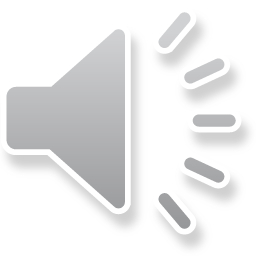 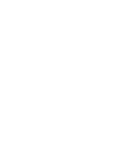 [Speaker Notes: Tātad, ja tiesas procedūras nav pārāk piemērotas lielākajai daļai patērētāju strīdu, kādam vajadzētu būt labam patērētāju SAI mehānismam? 
pirmkārt, tas jāizveido īpaši patērētāju strīdiem, 
otrkārt, rezultāts jānodrošina ātri, tas ir, maksimāli 3 mēnešu laikā, 
treškārt, tam jābūt lētam, vēlams bez maksas, 
ceturtkārt, tam jābūt viegli lietojamam, vēlams bez juridiskas palīdzības, 
piektkārt, tam jābūt neatkarīgam, it īpaši no tirgotāju ietekmes, 
sestkārt, tam jābūt objektīvam, tas ir ieinteresētam panākt taisnīgu risinājumu un novērst iespējamos interešu konfliktus, 
septītkārt, pārredzamam attiecībā uz tā sastāvu, procedūru un rezultātiem.]
SAI – Likumiskās prasības
Kompetence
 Neatkarība
 Objektivitāte
 Pārredzamība
 Efektivitāte
 Taisnīgums
 Brīvība
 Likumīgums
4.3. Padomi, sūdzības un strīdu risināšana
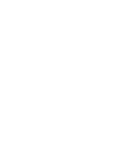 [Speaker Notes: Lai to panāktu, ES patērētāju SAI direktīvā ir noteikti vairāki šajā slaidā minētie kritēriji, kas jāievēro katrai ES SAI struktūrai. Tā kā šie kritēriji jau bija iekļauti 4.1. Modulī, sīkāku informāciju skatiet 5. tēmas 42. slaidā.]
Patērētāju SAI vienības Latvijā
Galvenā un labākā SAI vienība Latvijā ir – Patērētāju strīdu risināšanas komisija
Pastāv arī citas SAI vienības: ombudi, regulators un citas
Komisija neskatīs lietas, kuras ir citu SAI vienību kompetencē
Pilns saraksts: http://www.ptac.gov.lv/lv/content/arpustiesas-pateretaju-stridu-risinataju-datubaze
4.3. Padomi, sūdzības un strīdu risināšana
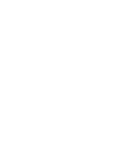 Pārrobežu strīdi
Ja prece/pakalpojums iegādāti citā valstī
4.3. Padomi, sūdzības un strīdu risināšana
ES
Ārpus ES
ECC-Net + SIT platforma
Attiecīgā valsts
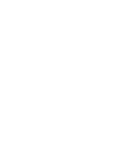 [Speaker Notes: Pārrobežu strīdi rada papildu problēmas attiecībā uz individuāliem patērētāju strīdiem.

Piemēram, iedomājieties patērētāju, kurš ārzemju brauciena laikā nopircis rotaļlietu savam bērnam. Pēc patērētāja atgriešanās mājās viņš atklāj, ka rotaļlietai ir defekts. Vai arī viņš var nopirkt rotaļlietu ārzemju tiešsaistes veikalā un vēlas izmantot savas atteikuma tiesības. Kas jādara patērētājam?

Kā mēs iepriekš apspriedām, patērētāja pirmajam solim vienmēr jābūt sazināties ar tirgotāju un mēģināt ar viņu izrunāt jautājumu. Bet kā patērētājam vajadzētu to darīt? Gadījumā, ja veikals darbojas tiešsaistē, patērētājam var būt tehniskas grūtības sazināties ar tirgotāju, īpaši, ja tirgotājs nenodrošināja patērētājam nekādus distances saziņas līdzekļus. Attiecībā uz bezsaistes veikalu šim uzdevumam vajadzētu būt pietiekami vienkāršam no tehniskā viedokļa, bet ko darīt, ja tirgotājam un patērētājam nav kopīgas valodas, lai runātu? Vai pat tad, ja patērētājam bija sarunas ar tirgotāju, bet problēma netika atrisināta, kā patērētājs šajā situācijā var izmantot SAI mehānismus? Šīs vai citas grūtības padara pārrobežu strīdus patērētājiem daudz grūtāk atrisināmus.

Šajā ziņā patērētājiem ir gan sliktas, gan labas ziņas.

Slikti ir tas, ja patērētājam ir strīds ar tirgotāju, kas atrodas ārpus ES, patērētājam, visticamāk, būs jāpaļaujas uz tirgotāja valsts tiesību aktiem.

Labais ir tas, ka, ja patērētājam ir strīds ar tirgotāju, kas atrodas ES, tad patērētājs var izmantot vismaz divus ES līmenī strādājošus rīkus.

Pirmais rīks, ko patērētājs var izmantot, ir tā sauktā ECC-tīkla palīdzība - katrā ES dalībvalstī izveidots Eiropas Patērētāju centru tīkls, kura galvenais uzdevums ir sniegt patērētājiem palīdzību un konsultācijas pārrobežu strīdu gadījumā, kā iepriekš minētajos. 

Ideja ir tāda, ka gadījumā, ja rodas problēma vai strīds par precēm vai pakalpojumiem, kas nopirkti no citas dalībvalsts tirgotāja, patērētājs varētu doties uz savas dzīvesvietas ECC. Patērētāja dalībvalsts ECC sadarbībā ar tirgotāja dalībvalsts ECC palīdzētu patērētājam un tirgotājam atrisināt strīdu, tostarp pārvarēt problēmas, kas saistītas ar valodas barjeru vai atšķirībām likumdošanā utt.

Otrais ES izveidotais mehānisms ir tā sauktā SIT platforma.]
Strīdu izskatīšanas tiešsaistē (SIT) platforma
ES mēroga
Tika pirkumi tiešsaistē
Katram tiešsaistes tirgotājam ir pienākums ievietot saiti uz SIT platformu savā mājaslapā
Saite uz SIT platformu: http://ec.europa.eu/odr
4.3. Padomi, sūdzības un strīdu risināšana
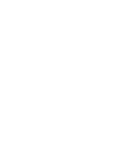 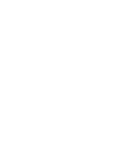 [Speaker Notes: SIT platforma ir ES mēroga tiešsaistes platforma, kuru izveidojusi Eiropas komisija un kas patērētājiem nodrošina iespēju tiešsaistē sazināties ar tirgotājiem un SAI struktūrām visās ES dalībvalstīs. Diemžēl platformu var izmantot, lai atrisinātu strīdus, kas rodas tikai no pirkumiem tiešsaistē. Turklāt platformas efektivitāte ir atkarīga no tirgotāju vēlmes to izmantot, un tā dalībvalstīs ievērojami atšķiras. Katram tiešsaistes tirgotājam, kas darbojas ES, savā vietnē ir jānorāda saite uz SIT platformu.]
Noslēguma ieteikumi
Atcerieties:
Lai aizstāvētu savas tiesības, Jums par tām ir jāzina!
Nav jābaidās izmantot savas tiesības, bet darīt to agresīvi ir kontrproduktīvi
Saglabājiet čekus, rēķinus, maksājumu dokumentus, rakstisku saraksti ar tirgotāju un citus dokumentus, kas attiecas uz Jūsu sūdzību
4.3. Padomi, sūdzības un strīdu risināšana
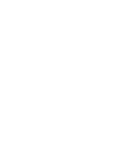 [Speaker Notes: Noslēgumā mums ir vairāki vienkārši, bet ļoti svarīgi ieteikumi jums.

Pirmkārt un galvenokārt, lai zinātu, kā aizsargāt savas tiesības, jums tās vismaz vajadzētu zināt. Tas nenozīmē, ka jums, protams, jābūt ekspertam patērētāju likumdošanā. Katrā dalībvalstī ir patērētāju organizācijas un valsts iestādes, ar kurām jūs varat konsultēties. Lūdzu, izmantojiet šo iespēju!

Otrkārt. Nebaidieties iestāties par savām tiesībām, esiet pārliecināti, bet izvairieties no agresīvas darbības! Tas ir ļoti neproduktīvi, ja izturieties aizskaroši un nepieklājīgi ar cilvēkiem, kuri ar jums sadarbojas.

Treškārt. Lūdzu, saglabājiet kvītis, rēķinus, maksājuma dokumentus un rakstisku saziņu ar tirgotājiem, kā arī citu dokumentāciju attiecībā uz jūsu sūdzību. Strīda gadījumā jums būs jāsniedz daži pierādījumi, tāpēc šie dokumenti varētu būt ļoti noderīgi.]
Papildu informācijas avoti
Patērētāju tiesību aizsardzības centra mājaslapa
www.ptac.gov.lv
Patērētāju interešu aizstāvības asociācijas mājaslapas
www.pateretajs.lv
www.pretenzija.lv
4.3. Padomi, sūdzības un strīdu risināšana
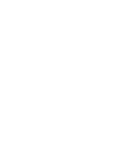